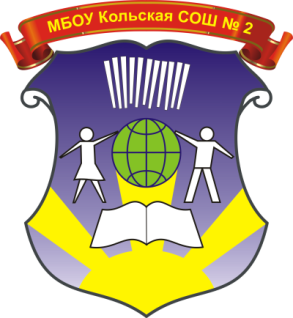 МБОУ Кольская СОШ №2
представляет
команду «Батарейка»
и ПРОЕКТ…
Obserwator
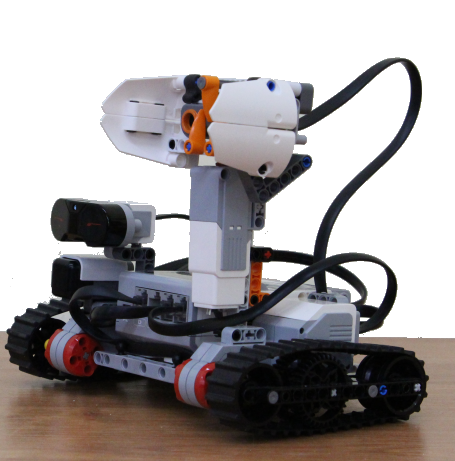 Obserwator - 
(польск. 
«Наблюдатель»)
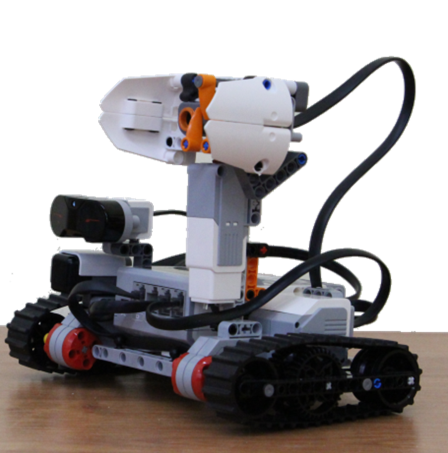 Obserwator
Назначение: наблюдение и 
составление плана местности
на основе ультразвукового
сканирования территории
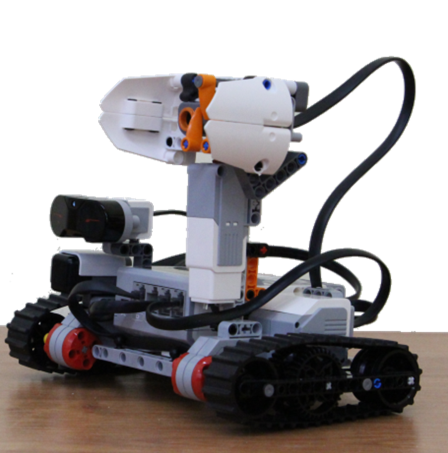 Obserwator
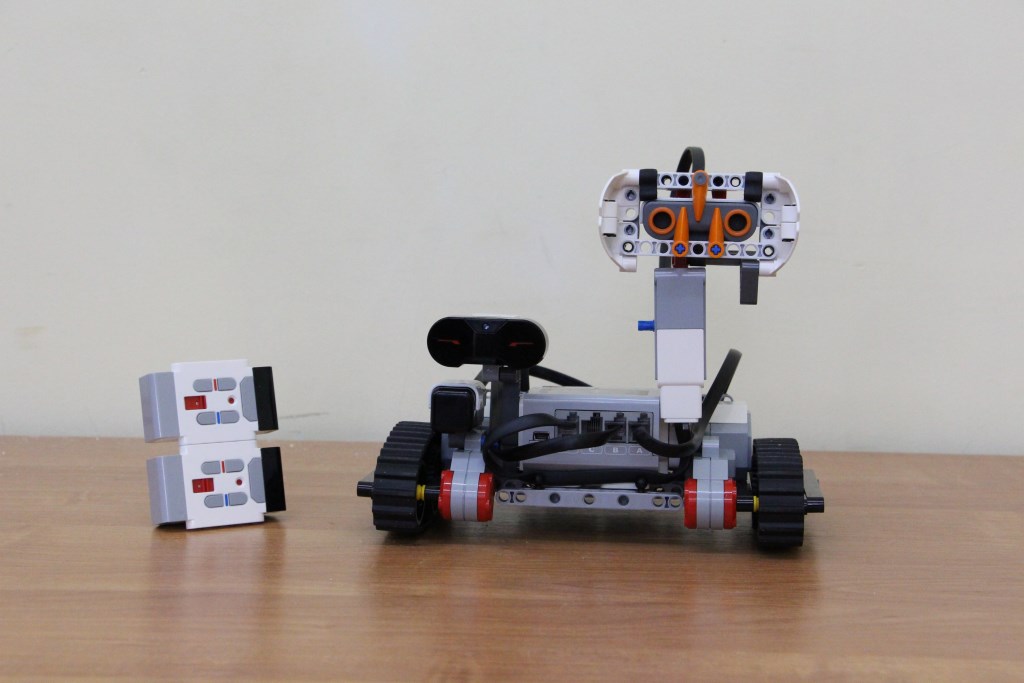 Ультразвуковой сканер
Инфракрасный датчик в режиме
«Дистанционное управление»
Компас HiTechnik
Модуль дистанционного управления
Работа сканера
Экран LegoBrick
Работа сканера
Экран LegoBrick
Работа сканера
Экран LegoBrick
Работа сканера
Экран LegoBrick
Работа сканера
Компас: направление на Север
Экран LegoBrick
Сканер проходит полную 
окружность 360 градусов, 
поделенную на 36 секторов 
по 10 градусов и строит 
диаграмму удаленности 
отраженных объектов на 
экране LegoBrick.
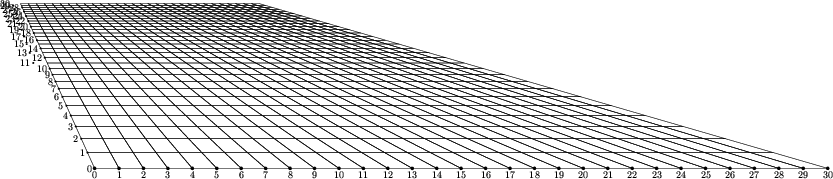 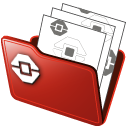 Все данные сохраняются
в памяти EV3 в файле
datafile.rtf и доступны
для последующей обработки
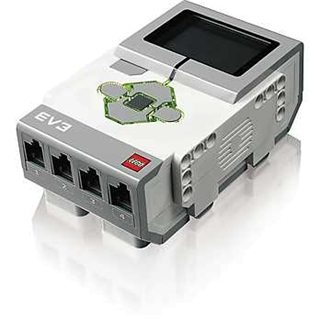 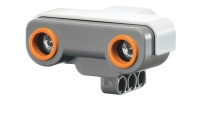 Масштаб диаграммы можно
менять от х1 до х16, 
используя кнопки управления
на дистанционном блоке
Возможные применения
роботов типа «Obserwator»
TubeExplorer -исследование внутри
трубопровода на предмет наличия
разрывов и проломов трубы.
RailsRoller -исследование изломов и 
обрывов железнодорожных рельсов.
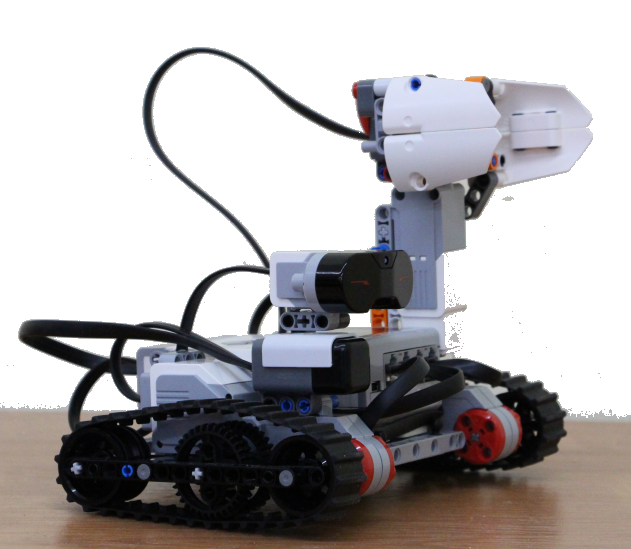 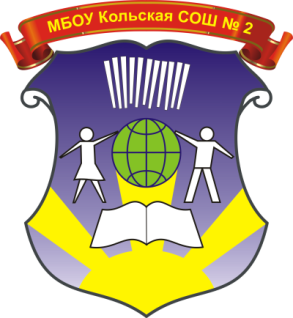 Спасибо за внимание!
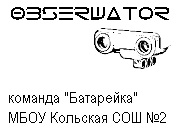 Логотип робота